p
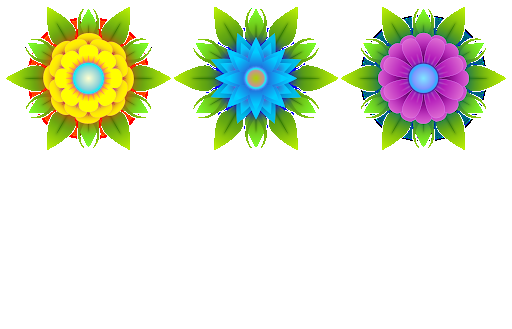 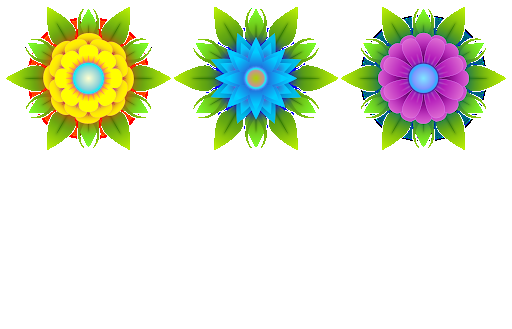 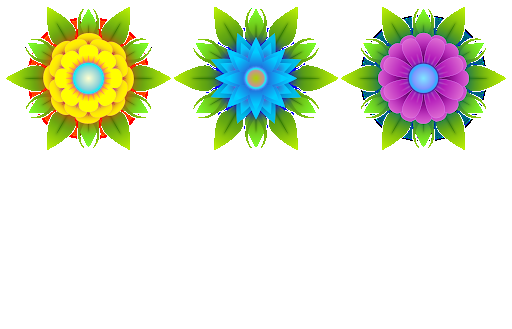 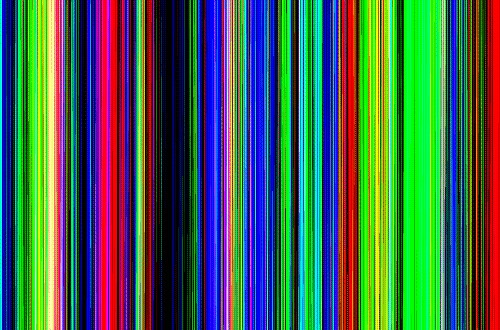 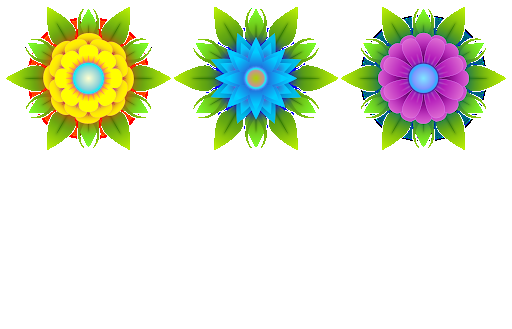 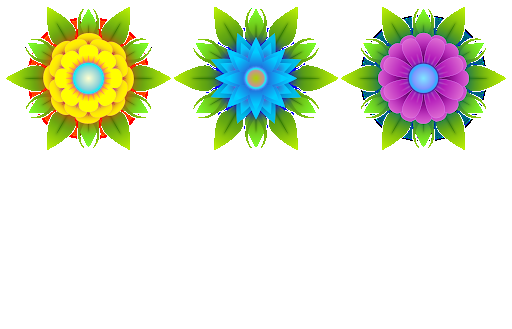 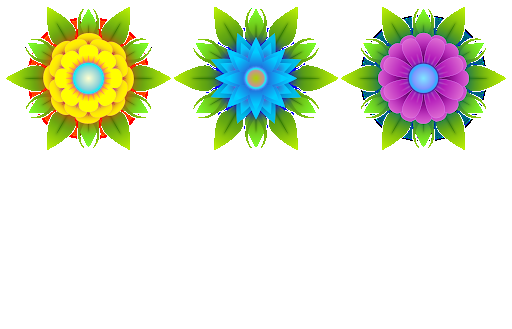 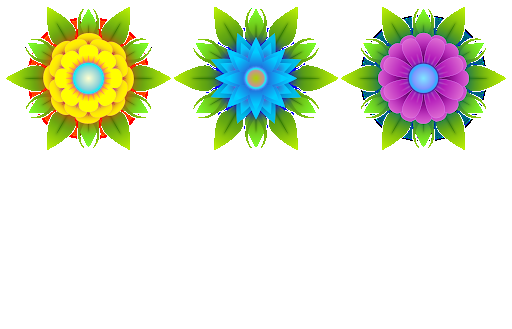 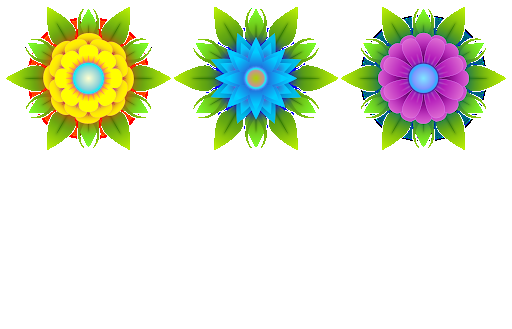 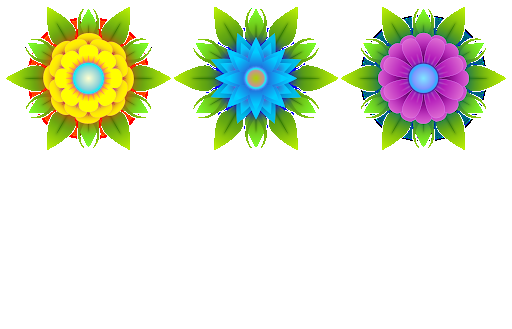 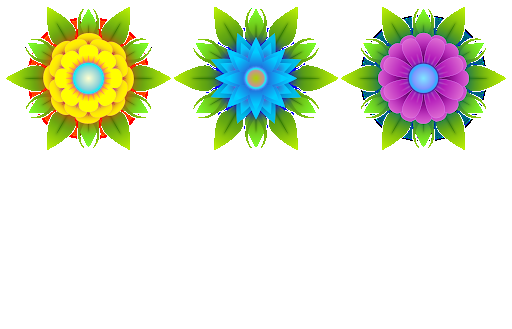 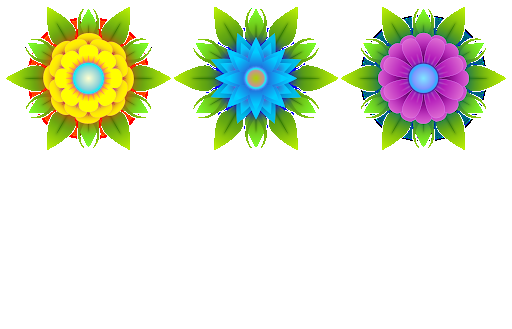 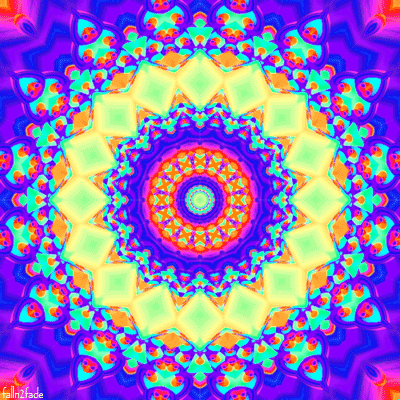 স্বাগতম
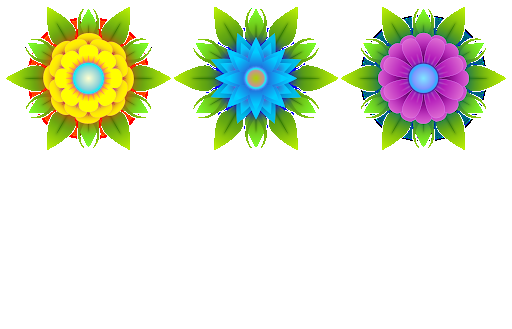 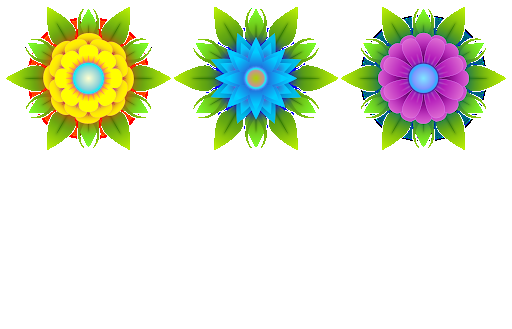 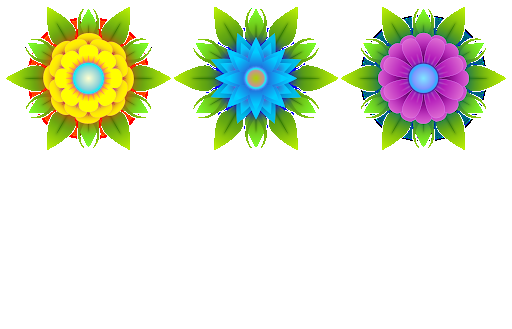 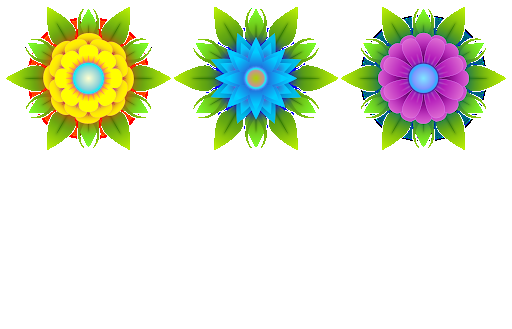 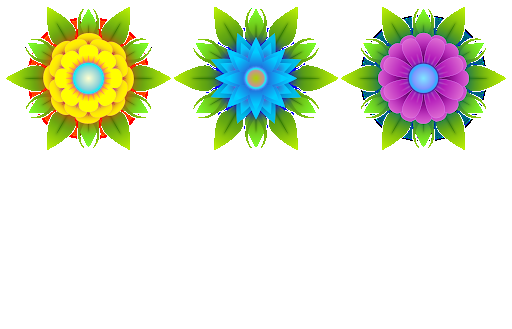 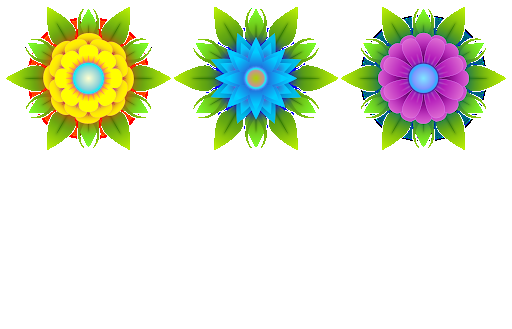 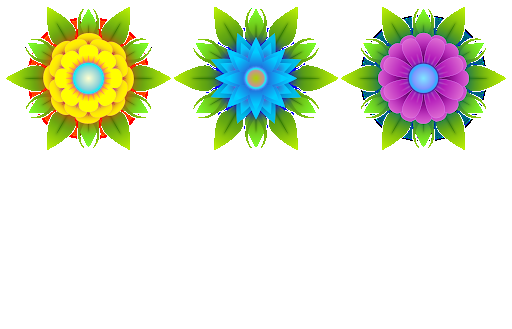 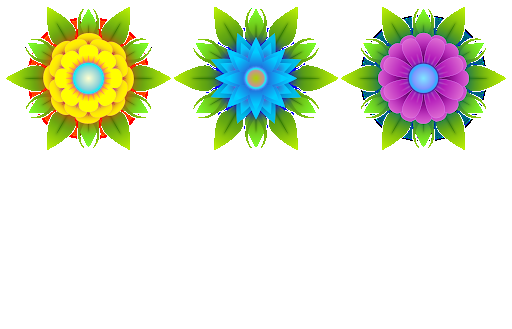 পরিচিতি
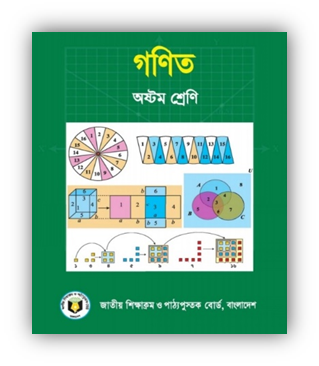 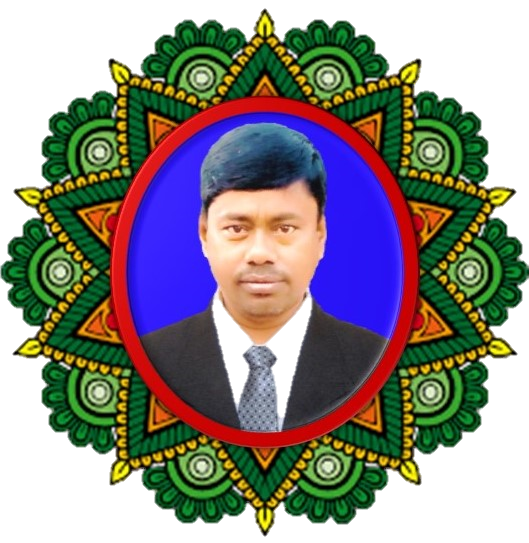 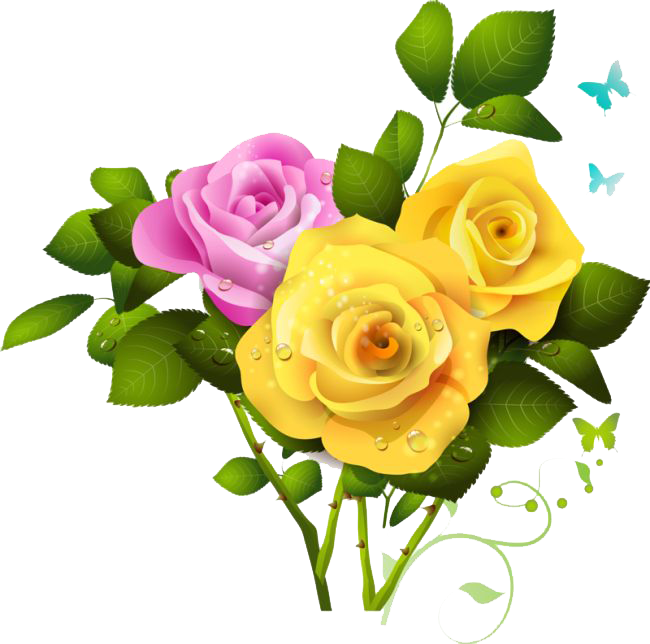 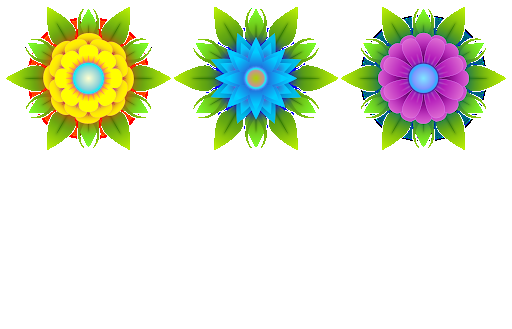 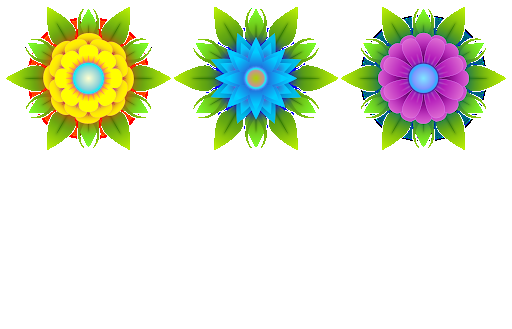 নূর আহমাদ 
সহকারী শিক্ষক (কৃষি)
চারিয়াকান্দা উচ্চ বিদ্যালয়
ধোবাউড়া-ময়মনসিংহ।
মোবাইল- ০১৯১৫২৯৯০৪৪
শ্রেণিঃ ৮ম
বিষয়ঃ গণিত
অধ্যায়ঃ ২য়
পাঠঃ ২.৪
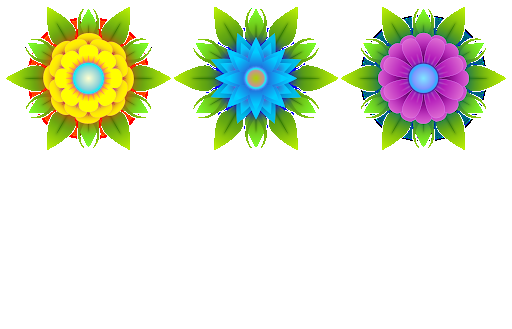 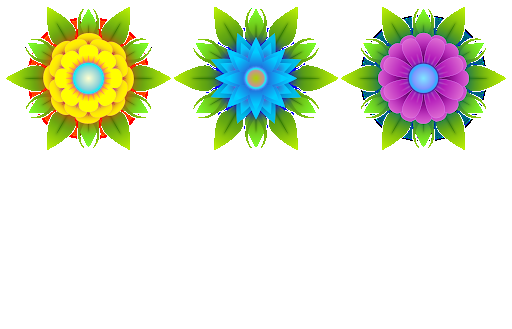 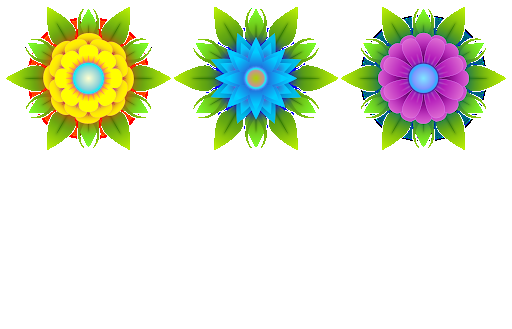 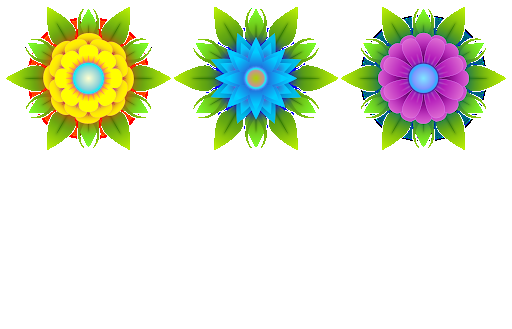 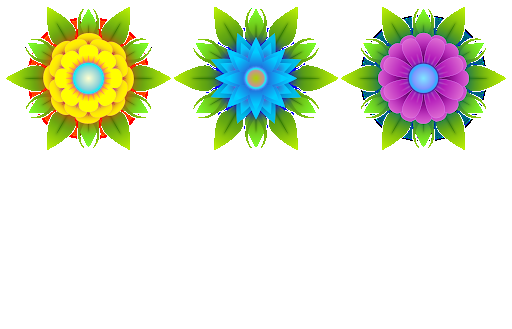 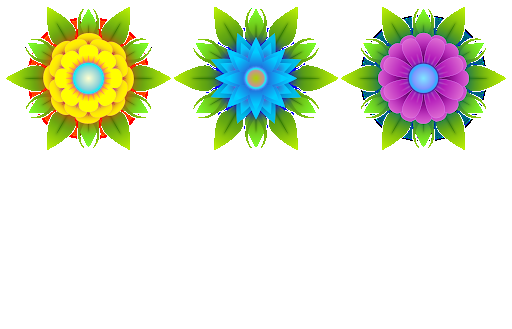 এসো আমরা ছবিগুলো দেখি
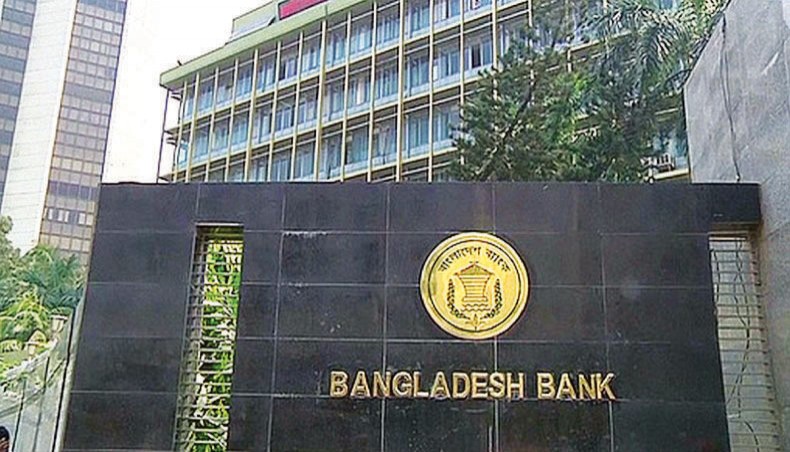 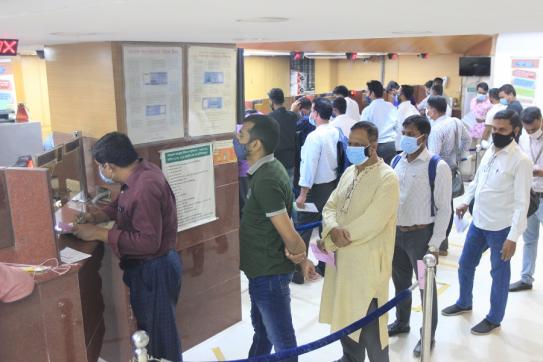 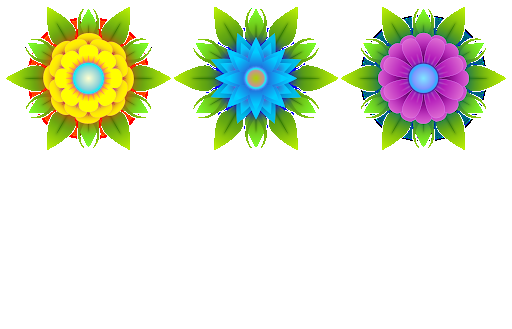 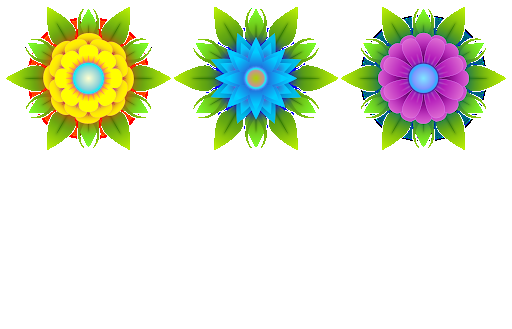 একটি ব্যাংক
ব্যাংকে লেন-দেন হচ্ছে
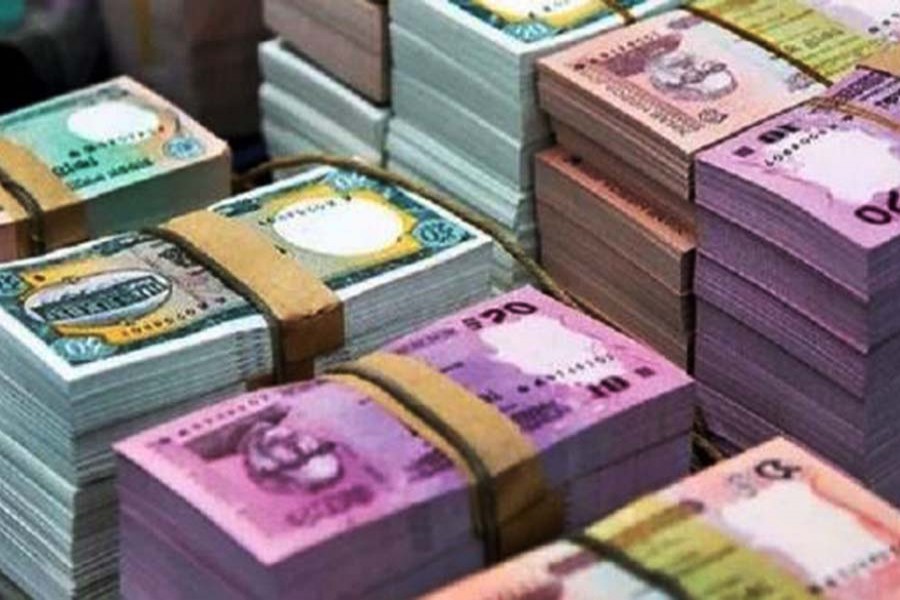 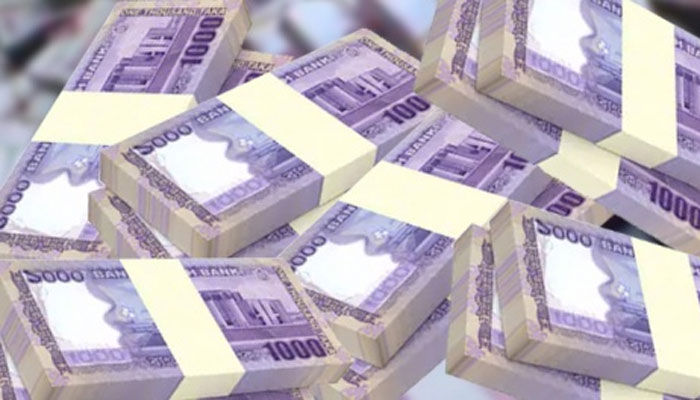 অনেকগুলো টাকা
অনেকগুলো টাকা
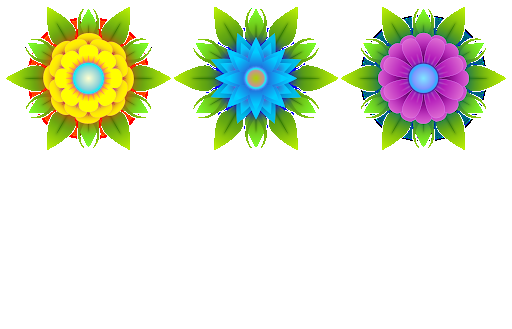 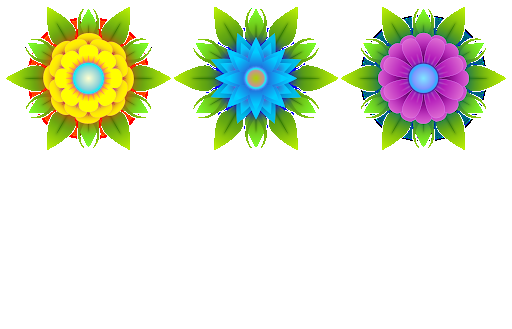 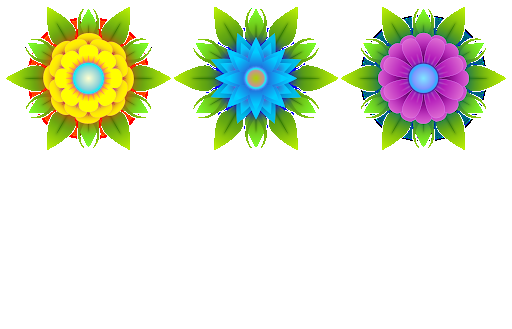 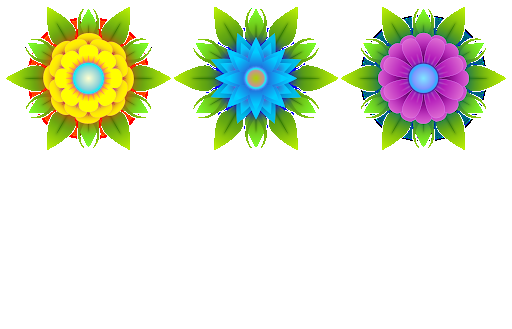 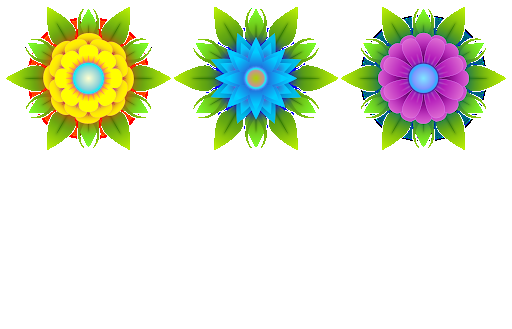 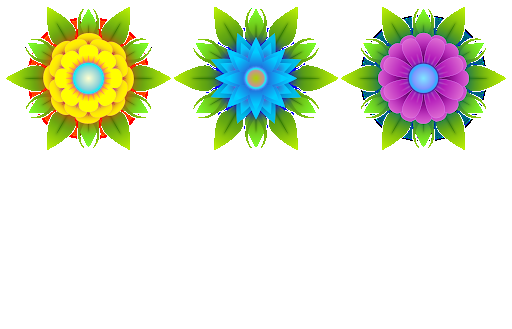 পাঠ শিরোনাম
আজকের পাঠ
চক্রবৃদ্ধি মুনাফা
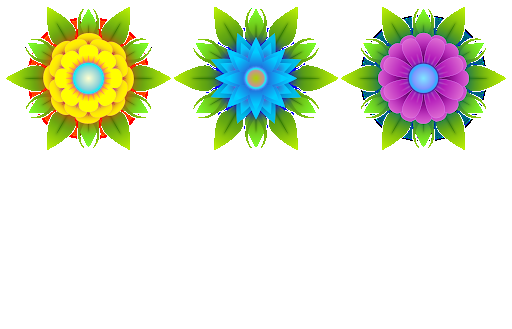 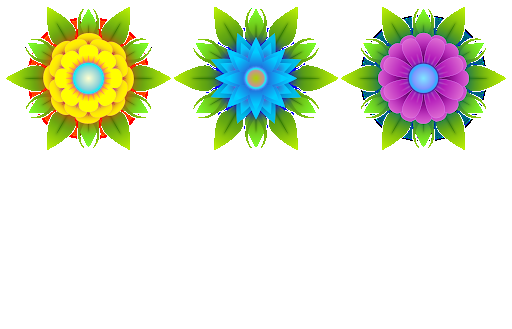 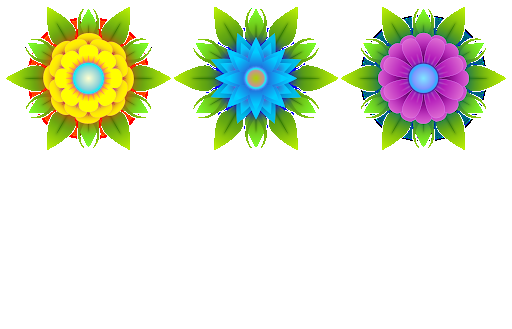 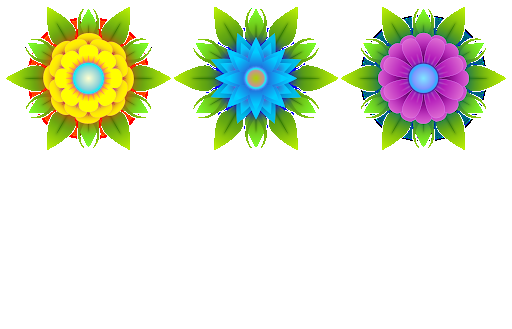 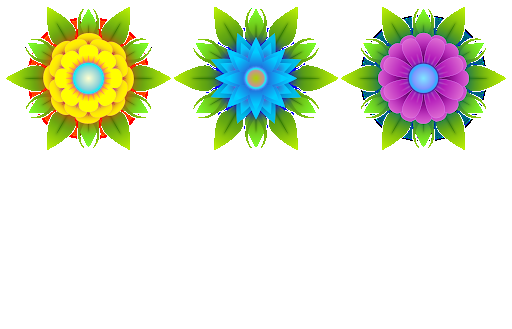 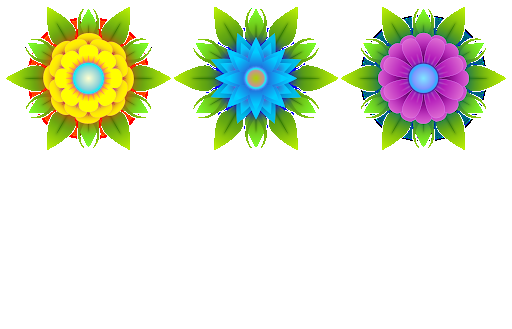 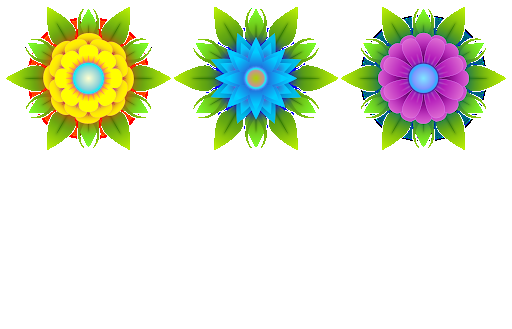 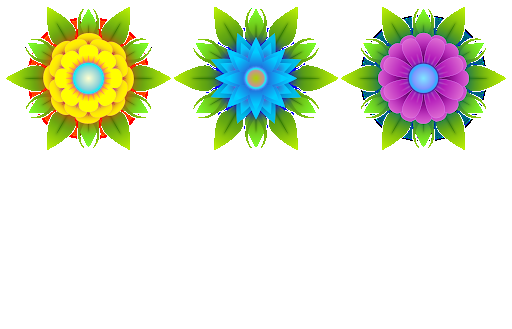 শিখন ফল
আজকের পাঠ শেষে শিক্ষার্থীরা
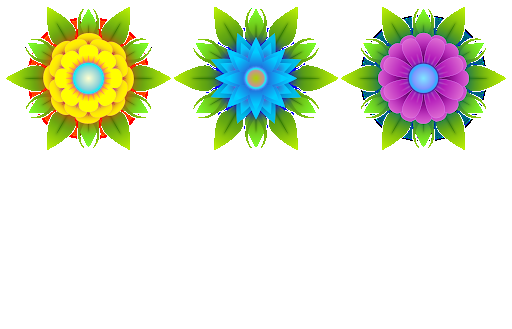 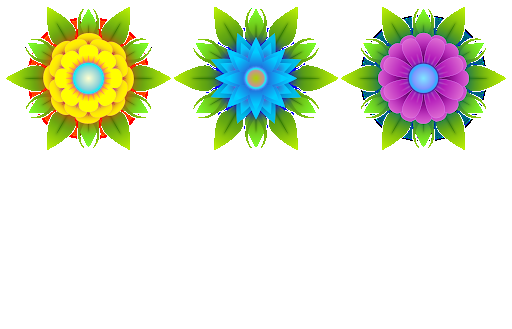 চক্রবৃদ্ধি মুনাফা কী তা বলতে পারবে।
চক্রবৃদ্ধি মূলধন ও মুনাফার সূত্র গঠন করতে পারবে।
চক্রবৃদ্ধি মূলধন ও মুনাফা সংক্রান্ত সমস্যা সমাধান করতে পারবে।
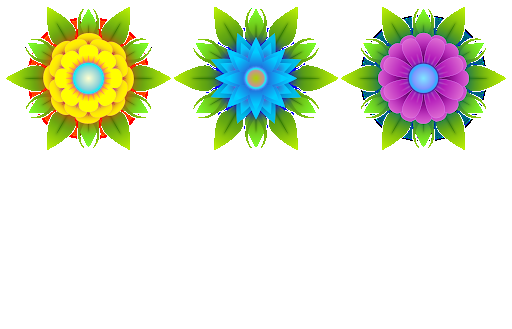 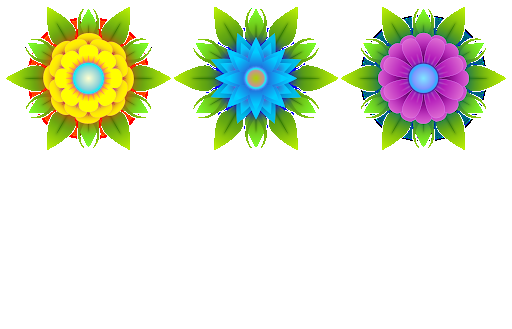 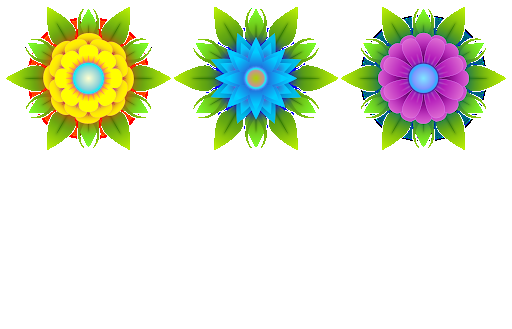 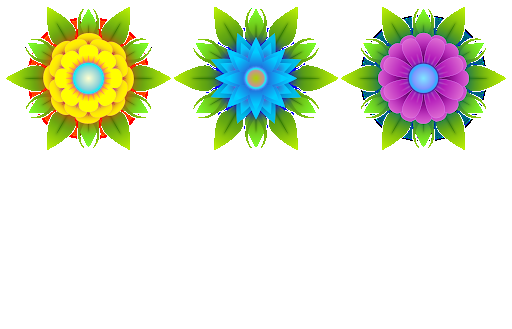 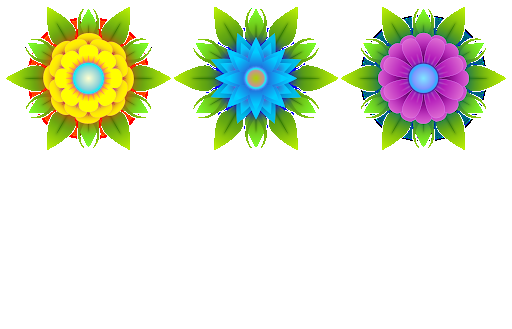 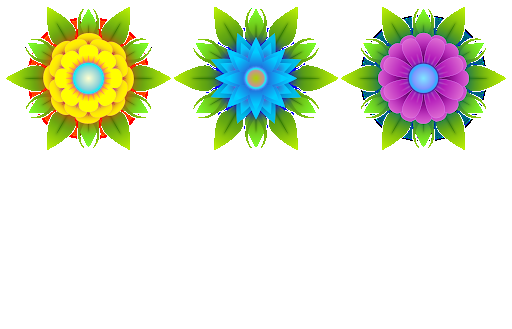 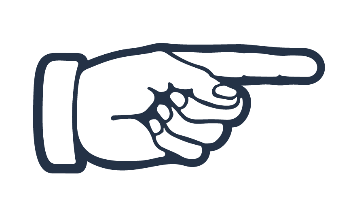 চক্রবৃদ্ধি মুনাফা
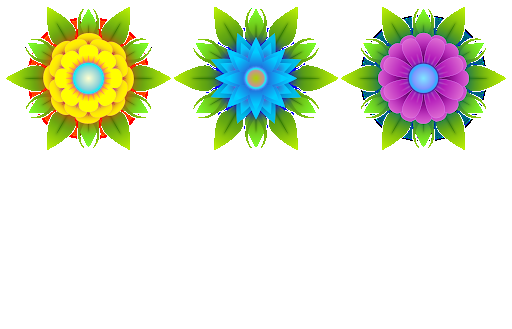 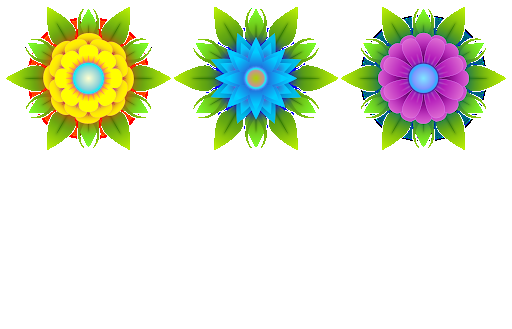 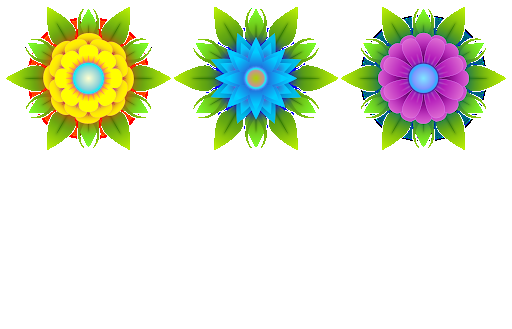 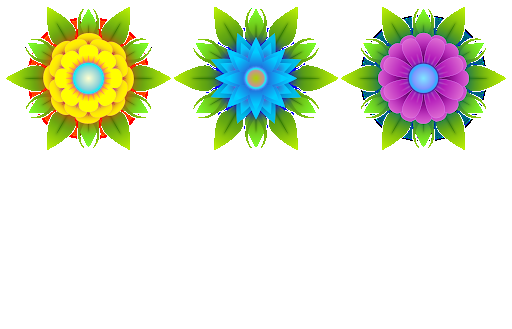 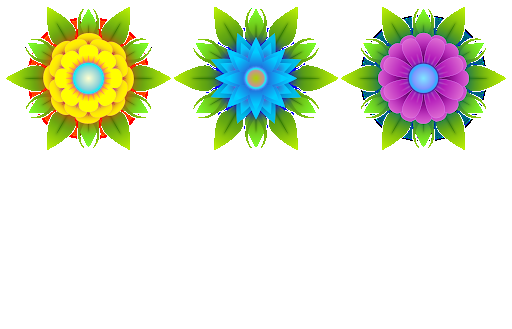 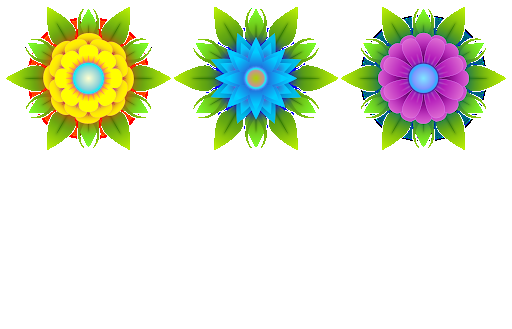 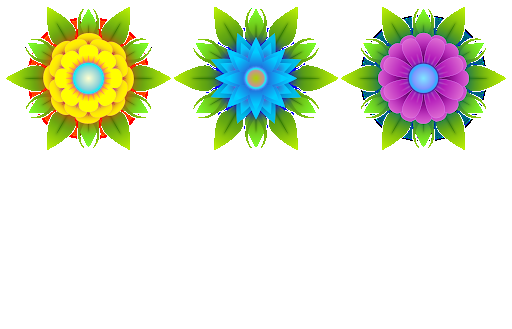 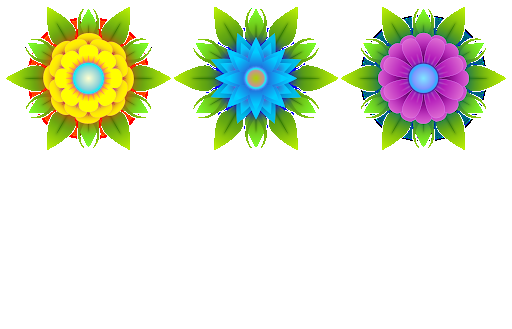 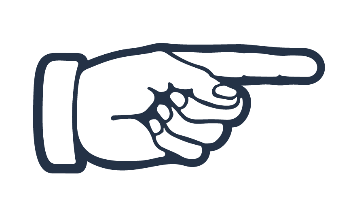 চক্রবৃদ্ধি মূলধন ও মুনাফার সূত্র গঠন
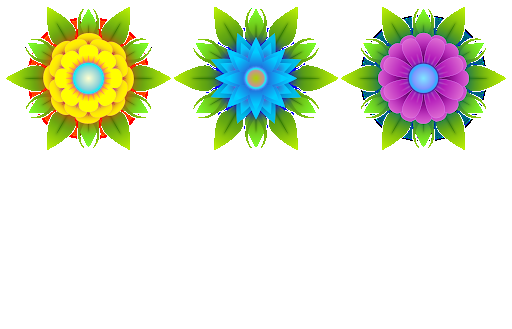 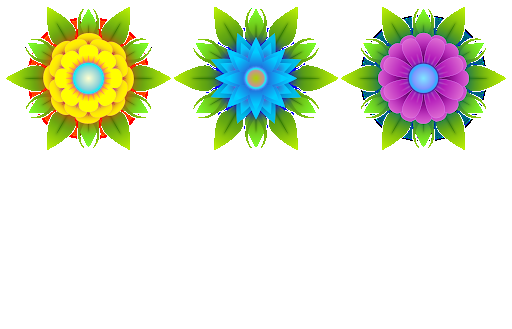 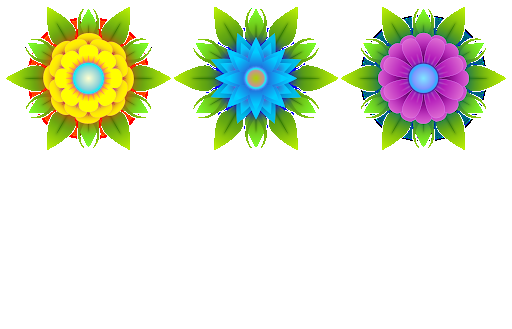 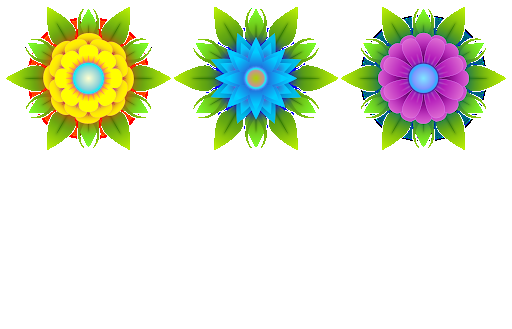 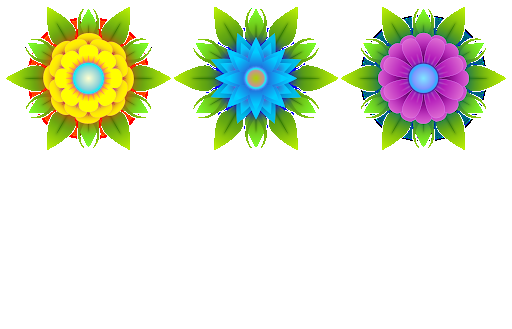 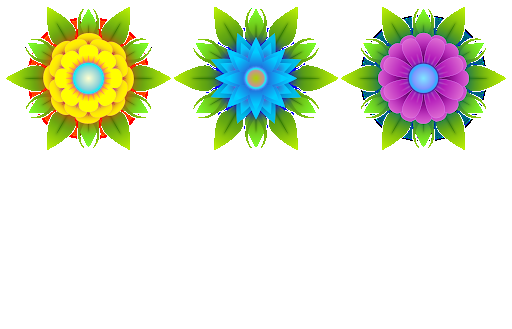 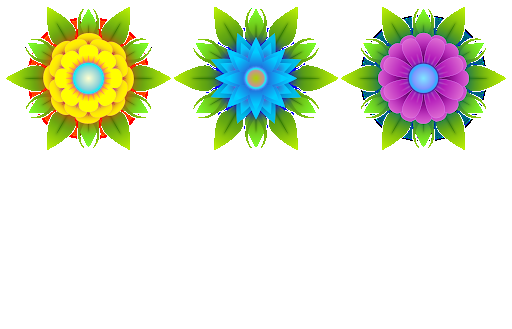 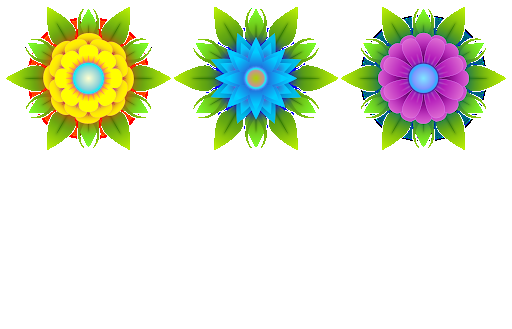 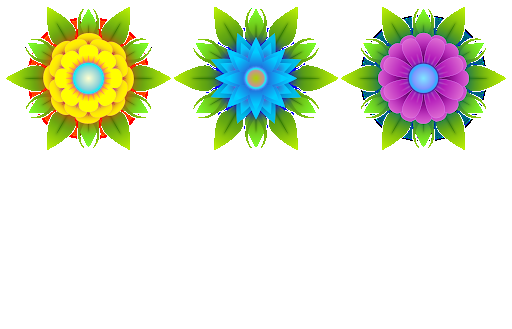 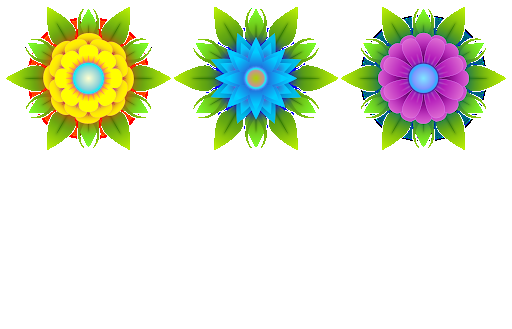 যেখানে, 
C = চক্রবৃদ্ধি মূলধন 
P = আসল বা মূলধন 
r = মুনাফার হার
n = সময়
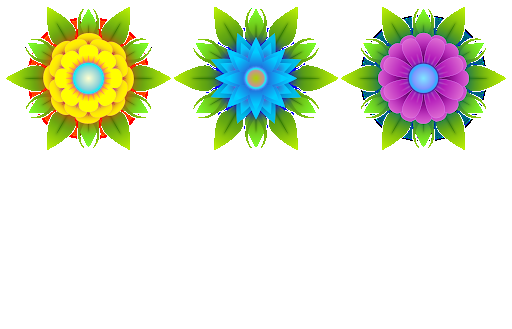 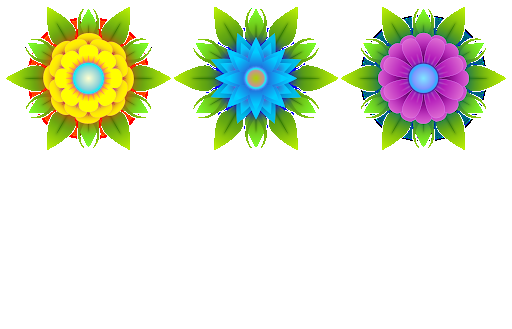 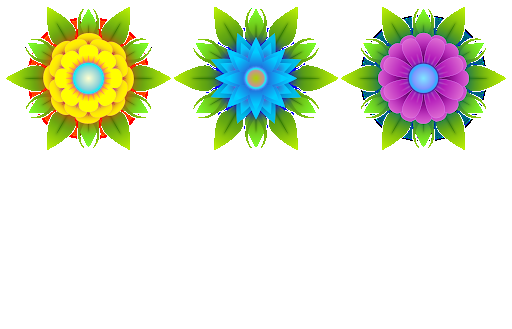 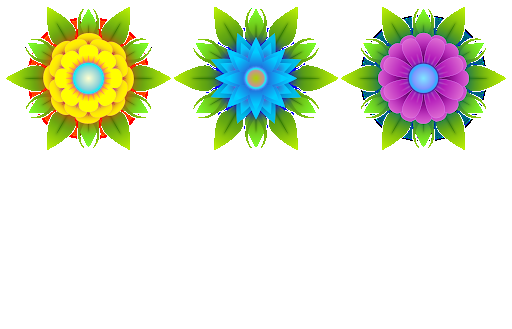 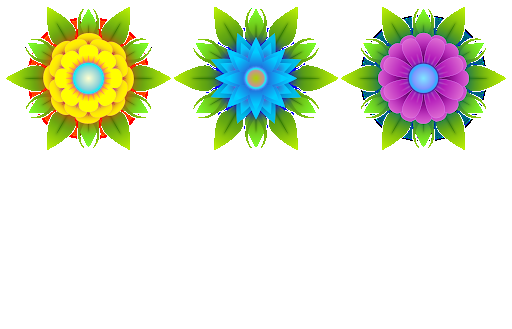 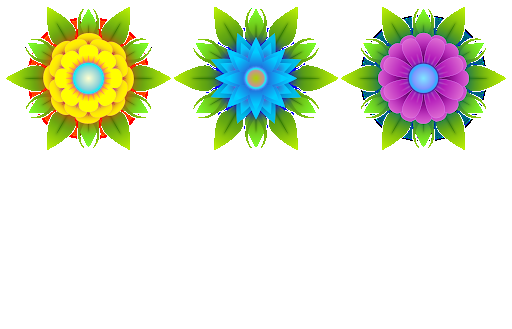 একক কাজ
সময়ঃ ৫মিনিট
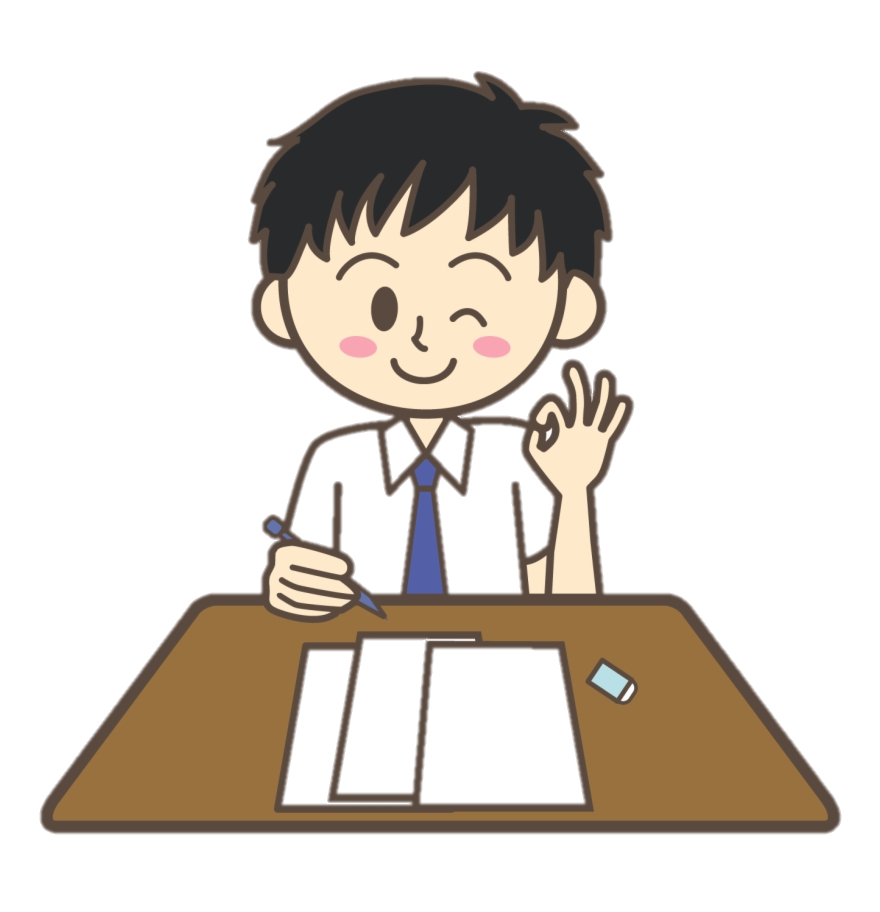 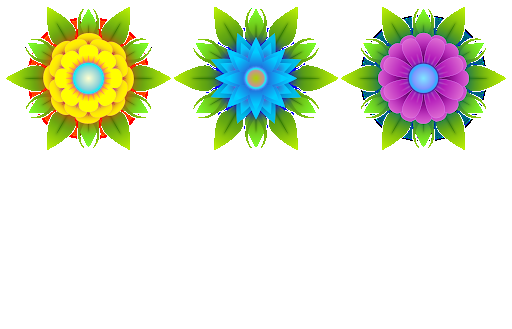 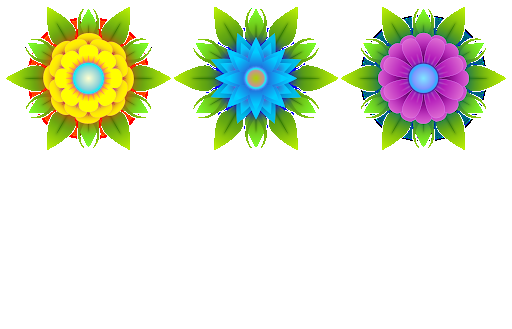 প্রতীকের পরিচয় সহ চক্রবৃদ্ধি মূলধন ও চক্রবৃদ্ধি মুনাফার সূত্র দুইটি লিখ।
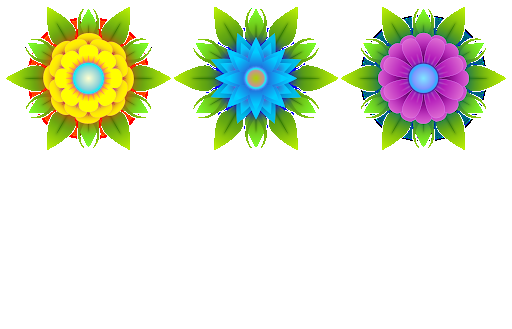 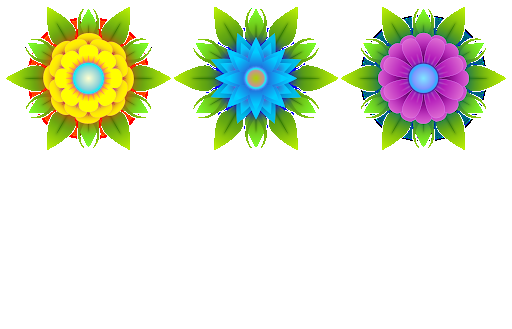 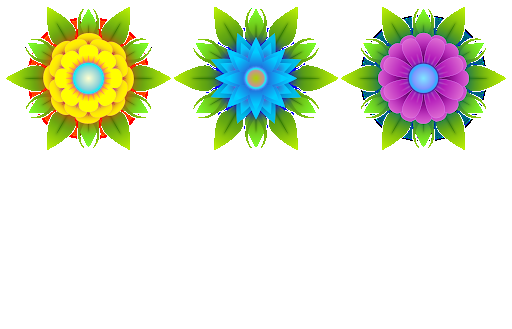 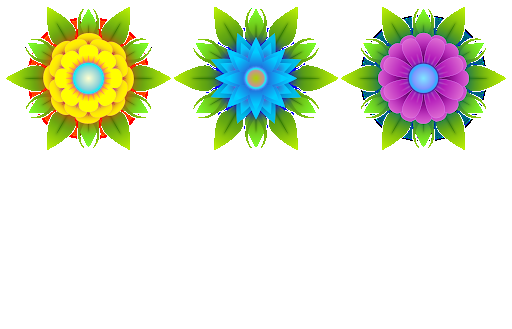 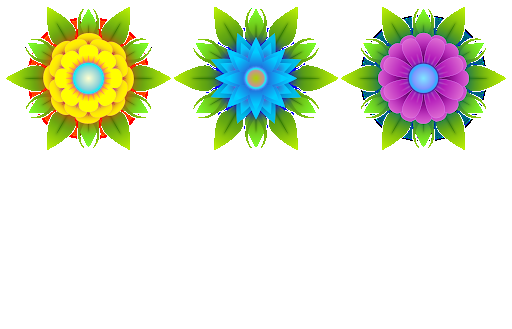 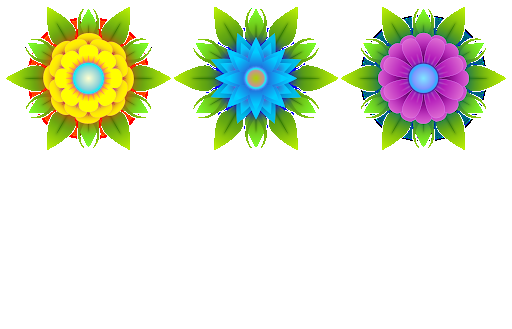 চক্রবৃদ্ধি মুনাফা সংক্রান্ত সমস্যা
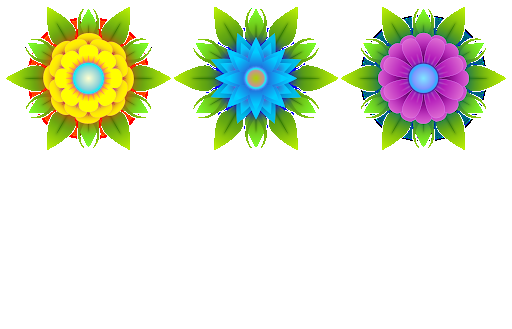 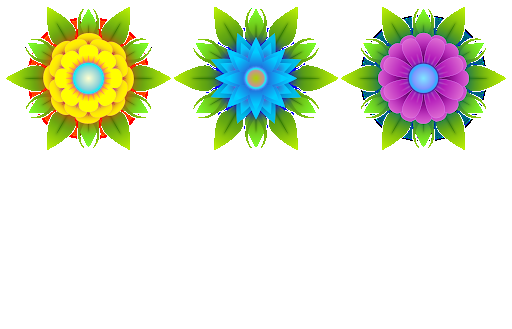 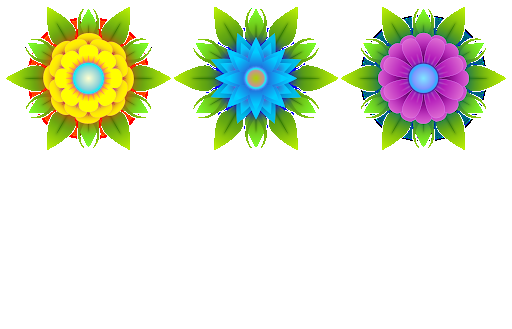 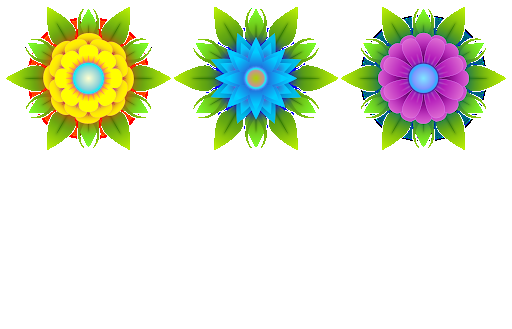 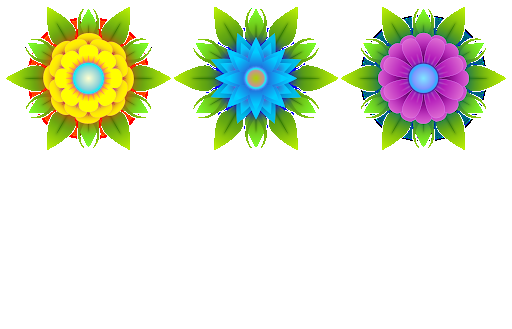 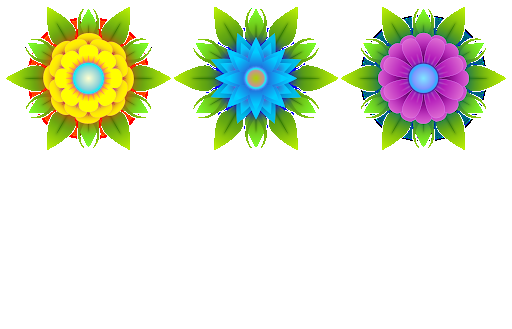 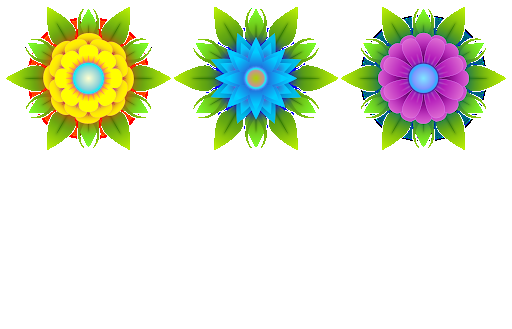 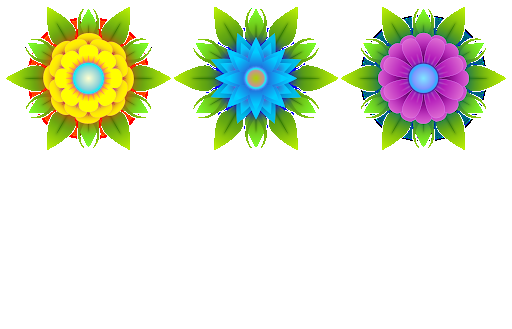 দলগত কাজ
সময়ঃ ৫মিনিট
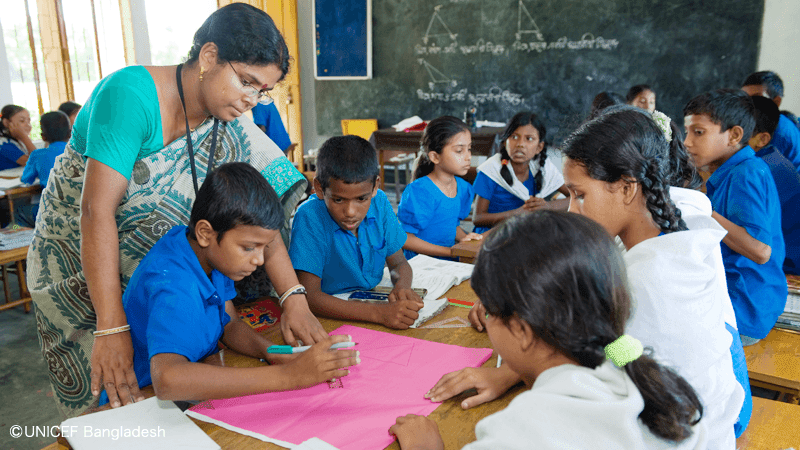 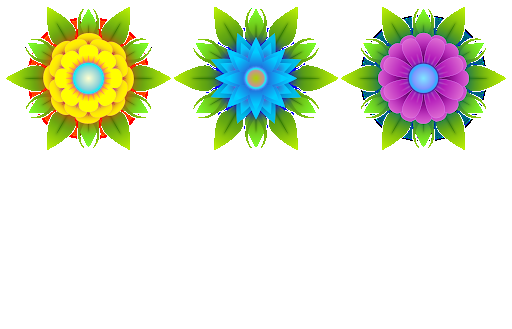 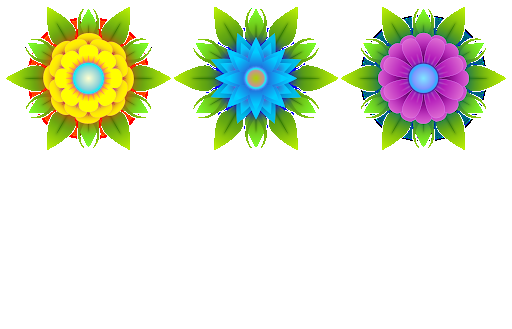 বার্ষিক ৮% মুনাফায় ৬০০০ টাকার ৩ বছরের চক্রবৃদ্ধি মুনাফা বের কর।
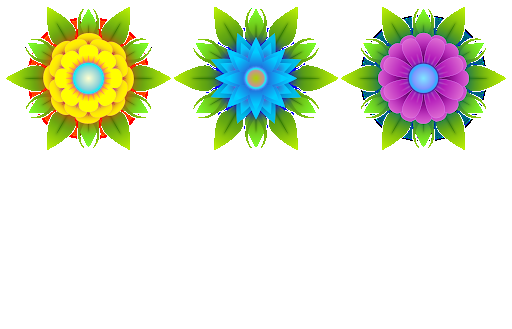 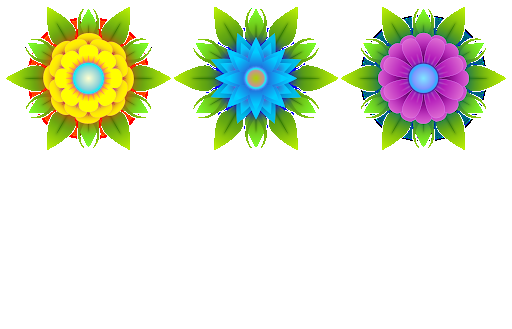 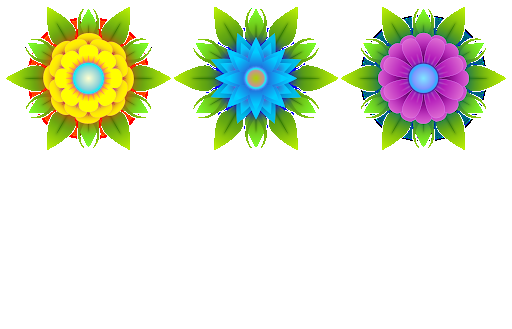 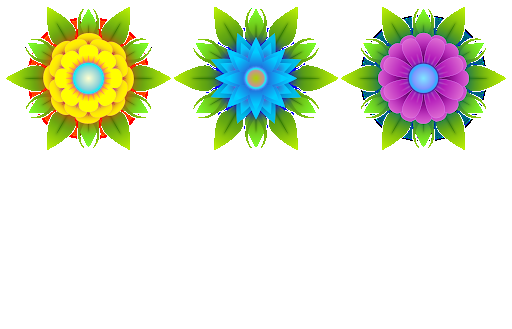 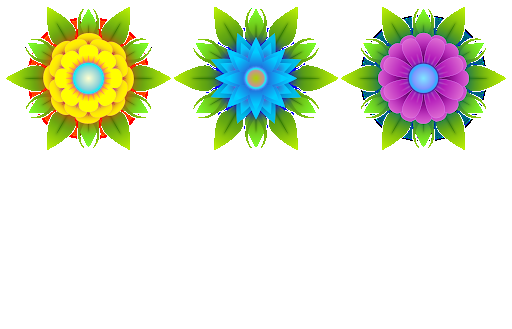 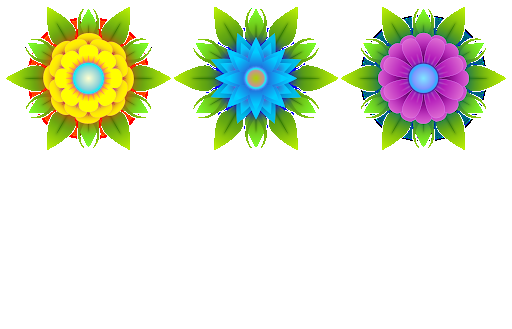 মূল্যায়ন
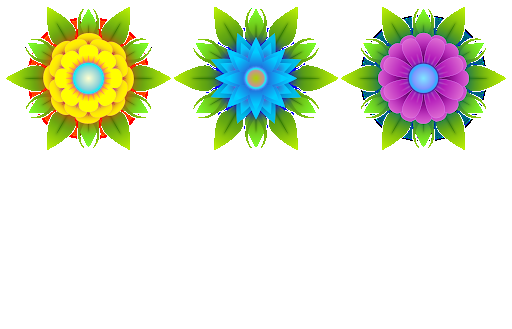 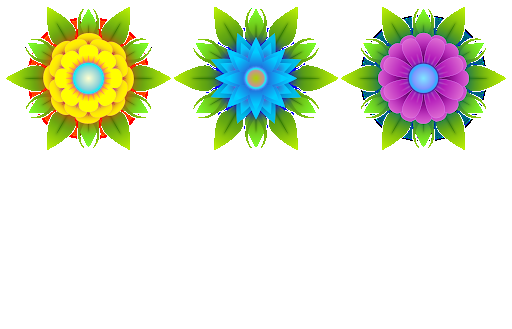 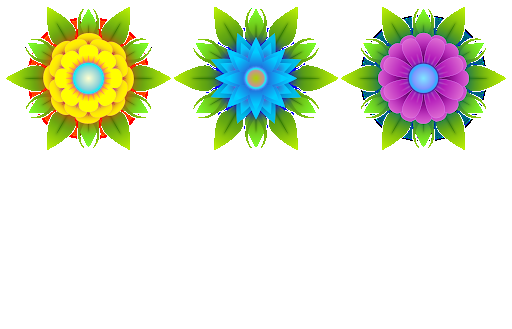 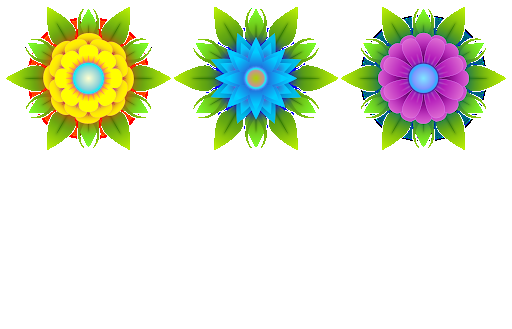 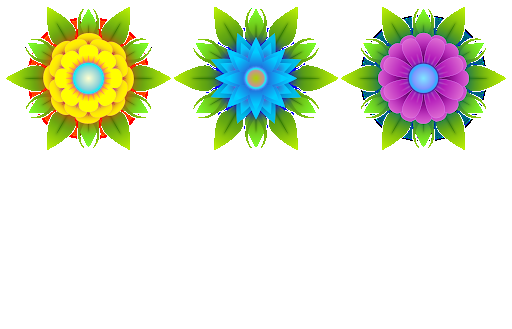 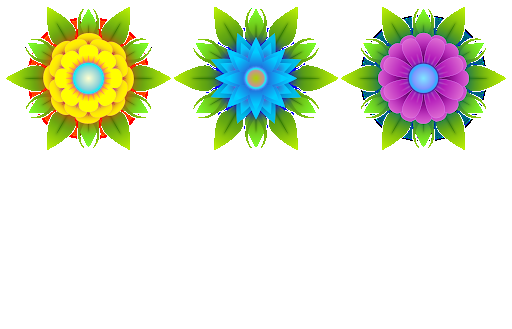 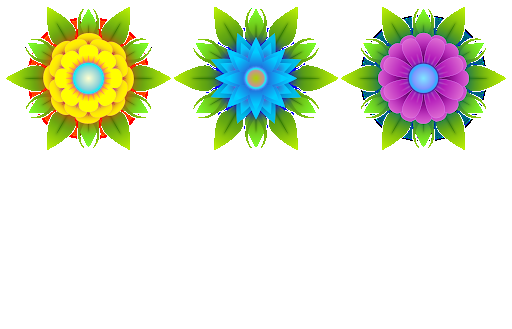 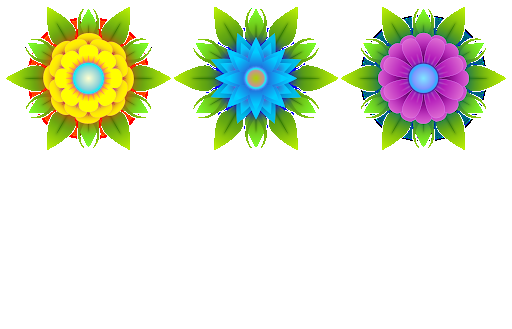 বাড়ির কাজ
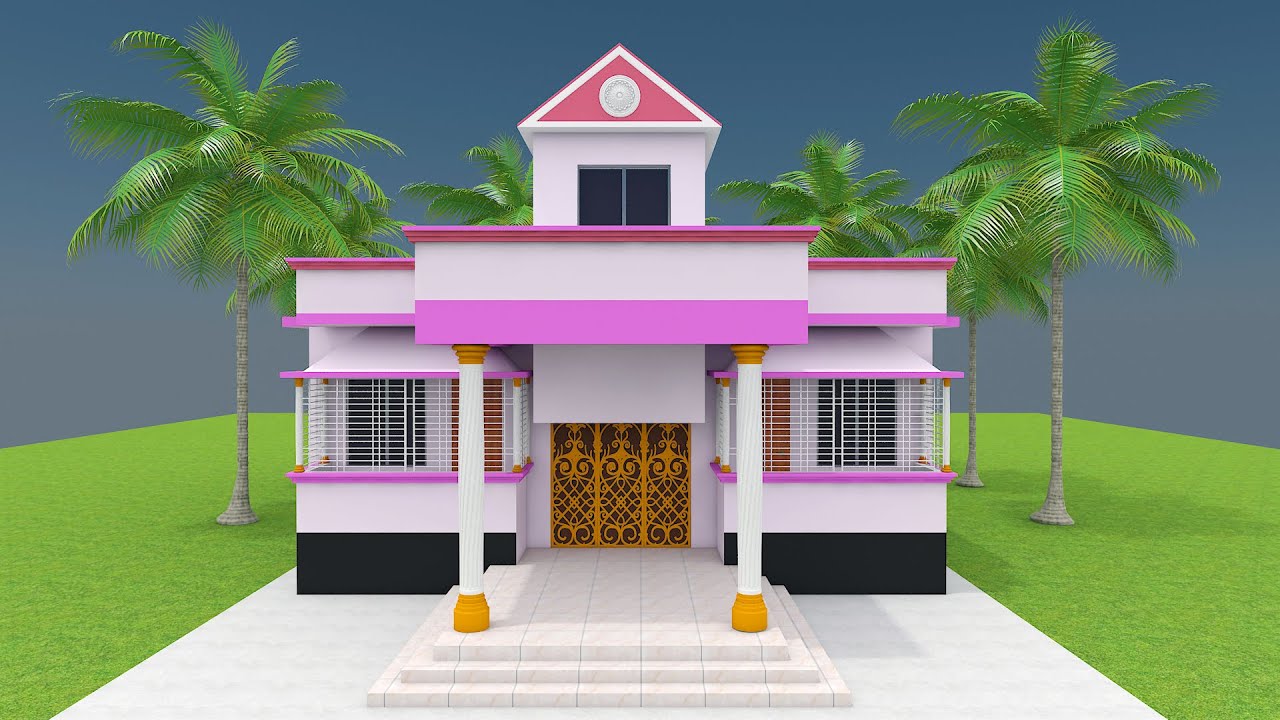 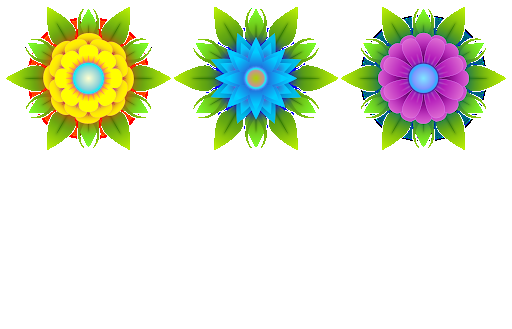 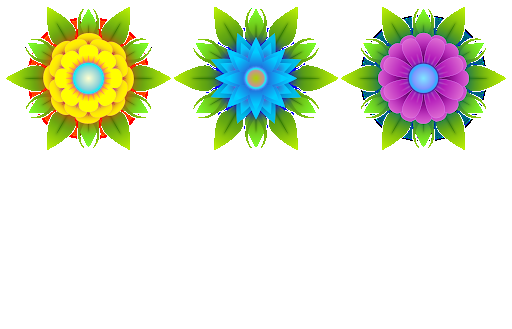 করিম বার্ষিক ১০% মুনাফায় ৫০০০ টাকা কোনো ব্যাংকে জমা রাখে।
(ক) প্রতীকের পরিচয় সহ সরল মুনাফা ও চক্রবৃদ্ধি মুনাফার সূত্র দুইটি লিখ। 
(ক) ২ বছর পর সরল মুনাফা কত হবে? 
(খ) ৩ বছর পর সরল মুনাফা ও চক্রবৃদ্ধি মুনাফার পার্থক্য কত হবে?
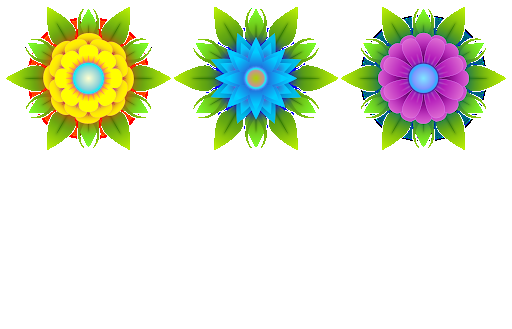 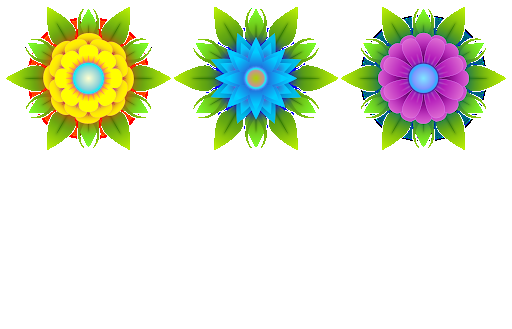 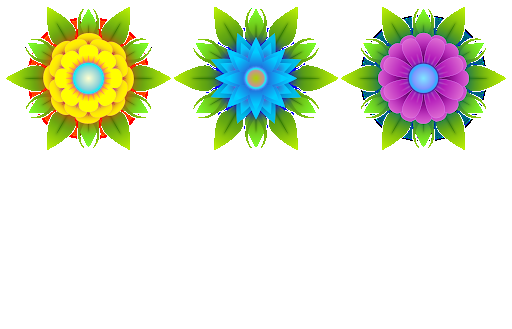 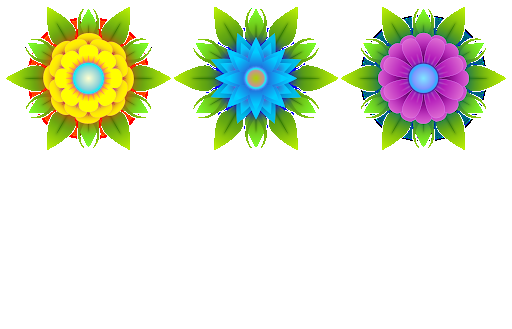 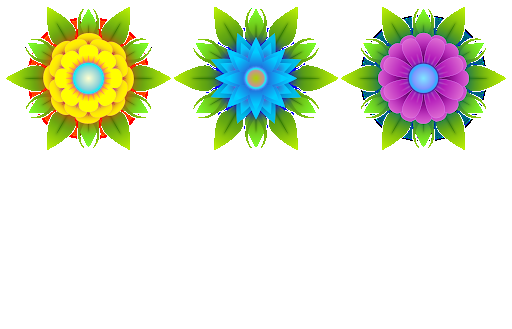 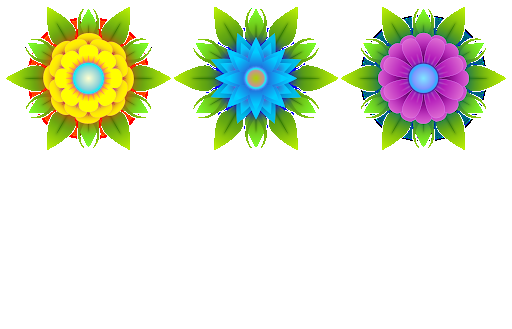 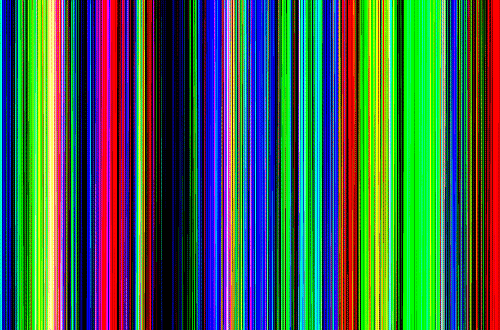 আবারও সবাইকে ধন্যবাদ
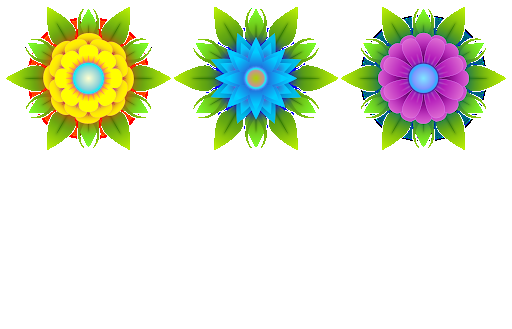 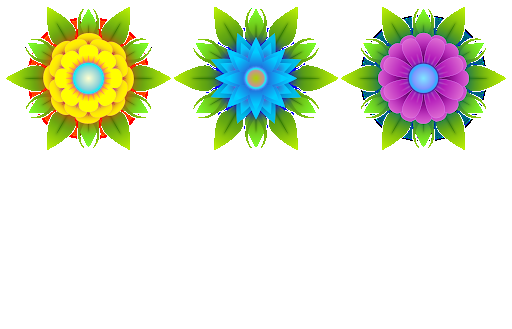 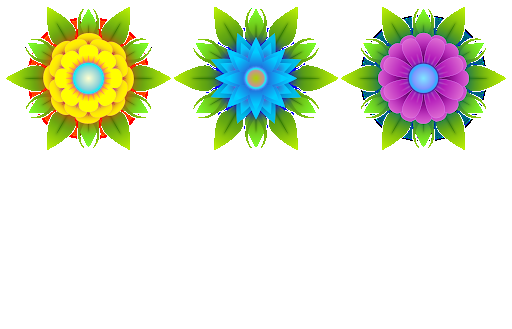 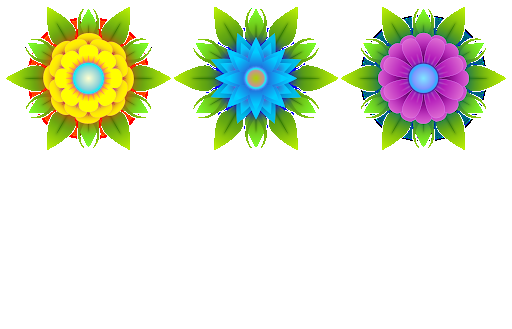 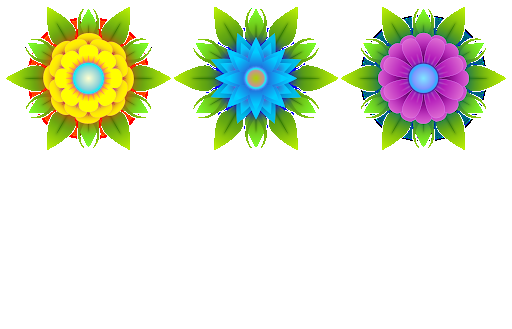